اجابة اسئلة مراجعة الوحدة 24/25+اسئلة كتاب الانشطة والتمارين
دَورَةُ الْحياةِ
السّلوك
مثيرات خارجيّة
100 +100+100= 300
مَرحلةُ وَضعِ الْبيضِ عَلى أوراقِ النّبات
سلوك خروج السلحفاة من البيض سلوك فطري
لِحمايَتِها مِن الْخَطرِ والْحيواناتِ الْمفتَرِسَةِ
2
4
1
3
النعاس
البرد
الجوع
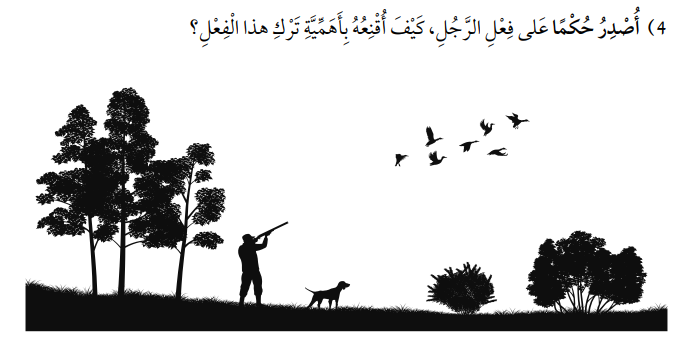 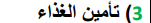 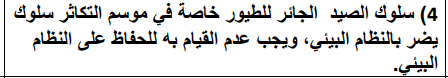 سلوك فطري